Special Formulas
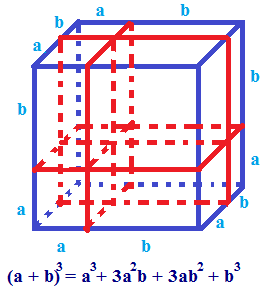 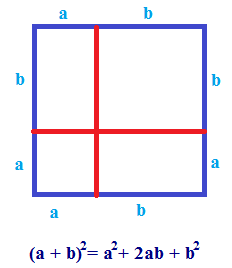 Realised by, Teodora Cosma